Евразийский национальный университет имени Л.Н. Гумилева
Лекция 1Тема: 
Теоретические и методологические основы анализа и оценки антропогенного воздействия на геосистемы
План лекции:
Антропогенная трансформация 
Категории антропогенной нагрузки на геосистемы
Антропогенное воздействие нужно считать равноправным фактором формирования, который, наряду с естественными, определяет облик формирующихся геосистем. В процессе хозяйственной деятельности видоизменяется естественные компоненты, возникают новые специфические формы, что в конечном итоге приводит к изменению всей геосистемы. Скорость изменения обусловлена интенсивностью и продолжительностью проявления антропогенного воздействия.
Любой вид человеческой деятельности приводит к изменениям компонентов природной среды, однако, величина воздействия зависит от вида оказываемой деятельности и масштаба воздействия. Согласно С.П. Горшкову можно выделить следующие виды антропогенной деятельности:
военная
В историческом процессе развития человечества антропогенное воздействие на природные комплексы менялось как по своей интенсивности, так и по факторам воздействия. При характеристике антропогенного воздействия на определенный временной отрезок (год) мы используем понятие «антропогенная нагрузка».
Основными характеристиками природных комплексов являются такие понятия как целостность, устойчивость и изменчивость.
С процессом освоения территории связано образование многочисленных видов антропогенно измененных ландшафтов. В литературе (Мильков Ф.Н., Крауклис А.А., Жекулин B.C., Исаченко А.Г., Булатов В.И., Кочуров Б.И., А.В. Чигаркин, Мухина Л.И., Низовцев В.А.) неоднократно применялись попытки определения понятия измененного ландшафта, что вызвало оживленную дискуссию, сводящуюся к выяснению возможности коренных преобразований в структуре ландшафта.
Современные геосистемы обычно подразделяют на два основных класса
природные
антропогенные
Интересен и историко-географический подход в определении степени изменения природных комплексов B.C. Жекулина, В.А. Николаева и В.А. Низовцева. Так, B.C. Жекулин выделяет три понятия:
«антропогенное происхождение»
«антропогенное изменение»
«антропогенное преобразование»
Антропогенными являются преимущественно простые комплексы - фации, подурочища, реже местности. Относительно комплексов более высокого таксономического ранга он считает целесообразнее использовать понятие «антропогенное изменение», а «антропогенно преобразованными» могут быть только культурные ландшафты.
B.C. Жекулин выделяет следующие виды измененных ландшафтов:
По мнению В.А. Низовцева, предметом изучения современного ландшафтоведения являются процессы формирования, динамики и развития ландшафтов, происходящие под воздействием антропогенного фактора. Среди множества задач этого научного направления он выделяет:
нахождение антропогенных изменений в геосистемах; 
установление «нулевой» точки отсчета антропогенных изменений и установление на этой основе возраста первых антропогенно-производных геосистем; 
определение роли геосистем в формировании различных материальных культур, этносов.
Выделяются следующие категории антропогенной нагрузки на геосистемы
Обзорные вопросы
Понятия: «антропогенное происхождение», «антропогенное изменение», «антропогенное преобразование»?
Антропогенная трансформация геосистем?
Понятия: «антропогенная нагрузка», «антропогенная модификация», «антропогенная трансформация»?
Категории антропогенной нагрузки на геосистемы?
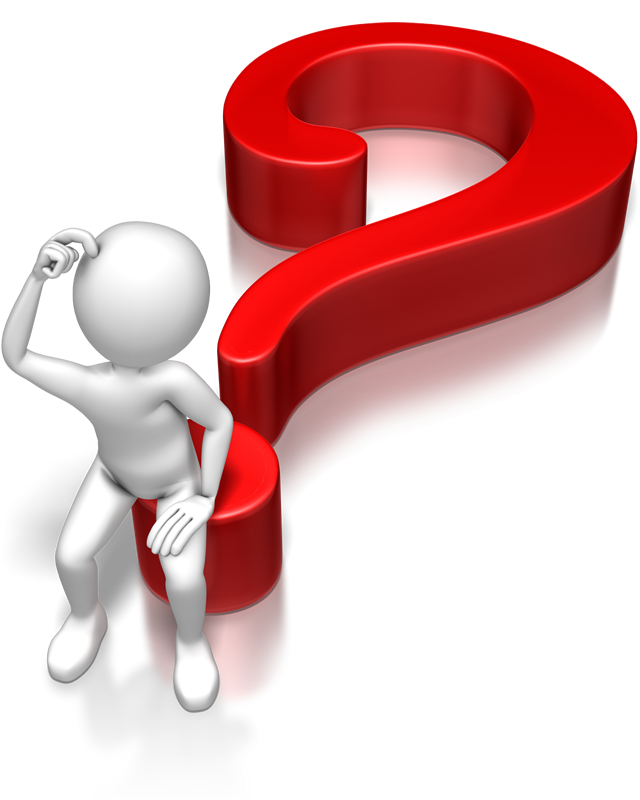 Список использованных источников
Солнцев Н.А. О морфологии природного географического ландшафта // Вопросы географии. – 1949. – №16. – С. 61-86.
	Сочава В.Б. Введение в учение о геосистемах. – Новосибирск: Наука СО, 1978. – 319 с. 
	Преображенский B.C. Проблемы изучения устойчивости геосистем // Устойчивость геосистем: сб. статей. – М.: Наука, 1983. – С. 4-7.
	Арманд Д.Л. Наука о ландшафте. – М., 1975. – 288 с.
	Исаченко А.Г. Ландшафтоведение и физико-географическое районирование. – М.: Высшая школа, 1991. – 366 с.
	Исаченко А.Г. О так называемых антропогенных ландшафтах // Известия ВГО. – 1974. – Вып. 1. – С. 70-76.
	Мильков Ф.Н. К проблеме типологического районирования антропогенных ландшафтов // Проблемы природного районирования и охраны природы: межвуз. сб. – Уфа: Изд-во Башкирского ун-та, 1982. – С. 184-189.
	Мильков Ф.Н. Полезные опыты региональной характеристики антропогенных ландшафтов // Вестник МГУ. Серия География. – 1984. – №2. – С. 45-49.
	Мильков Ф.Н. Человек и ландшафты. – М.: Мысль, 1978. – 88 с.
Благодарю за внимание!